Химия
8
класс
Природные семейства химических элементов
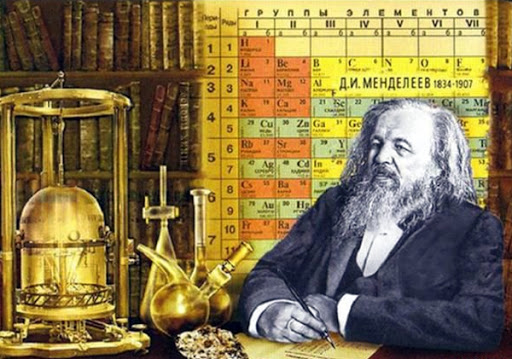 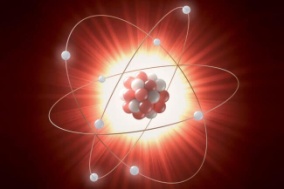 Повторение пройденной темы
Классифицируй вещества на металлы и неметаллы.
кальций
бром
железо
алюминий
сера
углерод
магний
фосфор
[Speaker Notes: Пытались взаимосвязьвеществ]
Природные семейства химических элементов
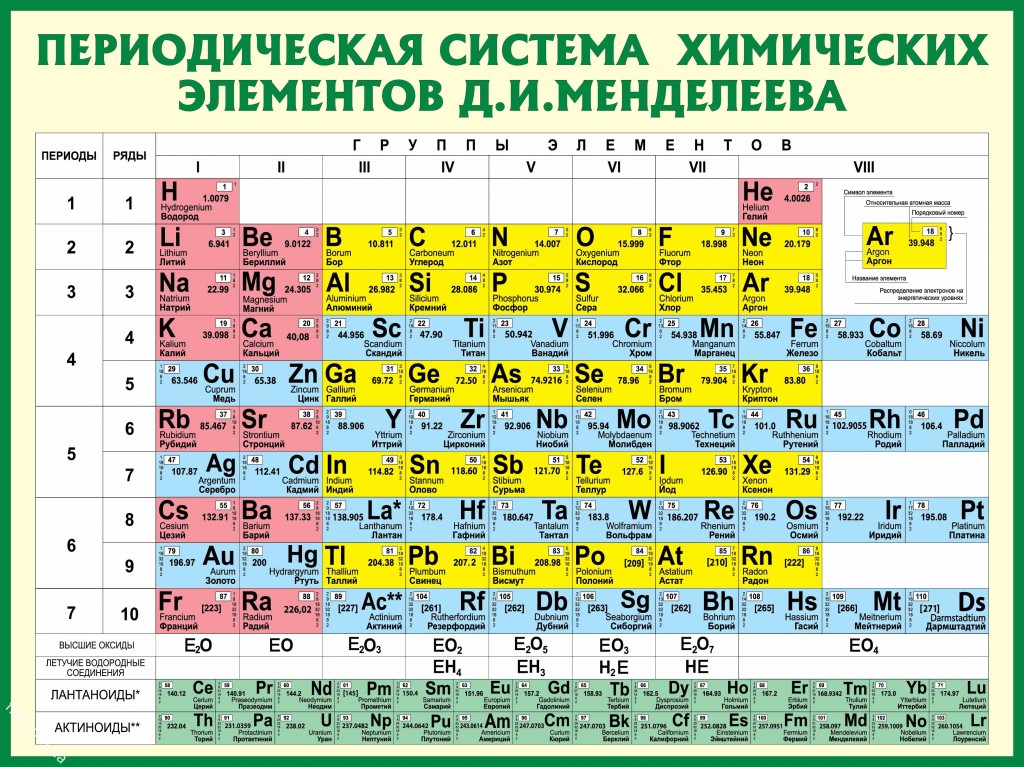 [Speaker Notes: Пытались взаимосвязьвеществ]
Природные семейства химических элементов
Группа элементов, объединенных по
физическим свойствам, называется
семейством сходных элементов или
естественным семейством
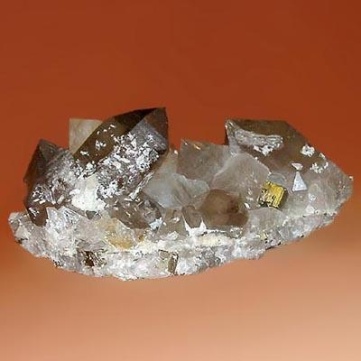 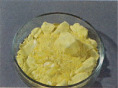 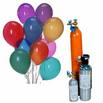 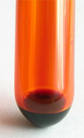 [Speaker Notes: Пытались взаимосвязьвеществ]
Природные семейства химических элементов
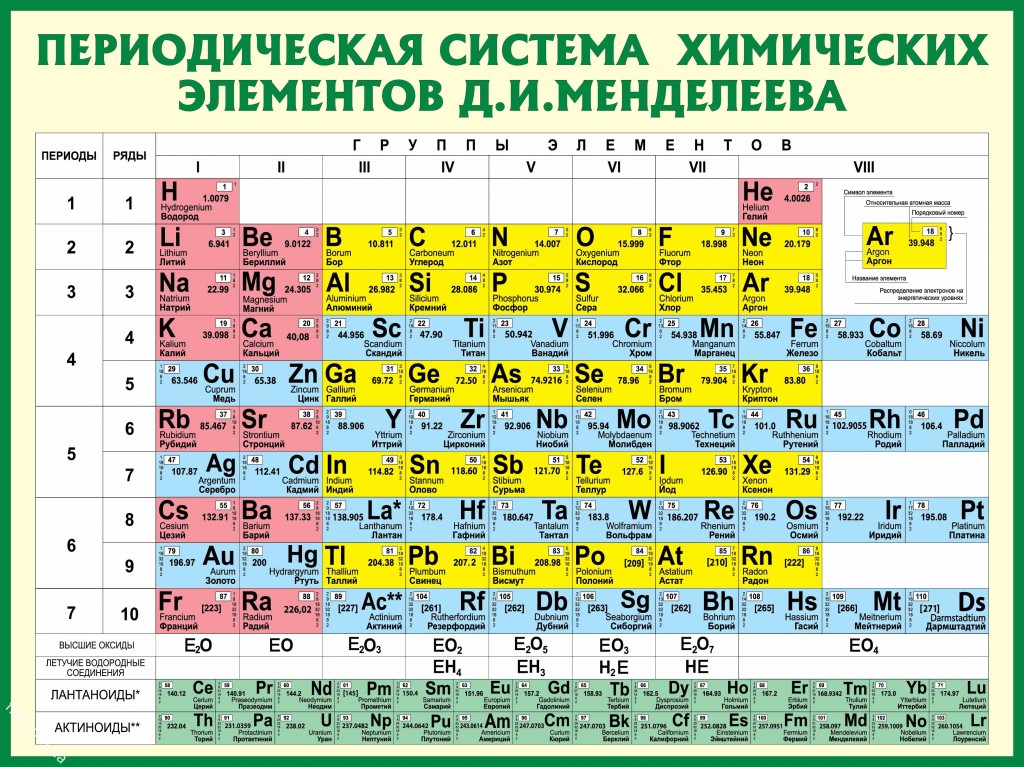 [Speaker Notes: Пытались взаимосвязьвеществ]
Природные семейства химических элементов
Семейство щелочных металлов
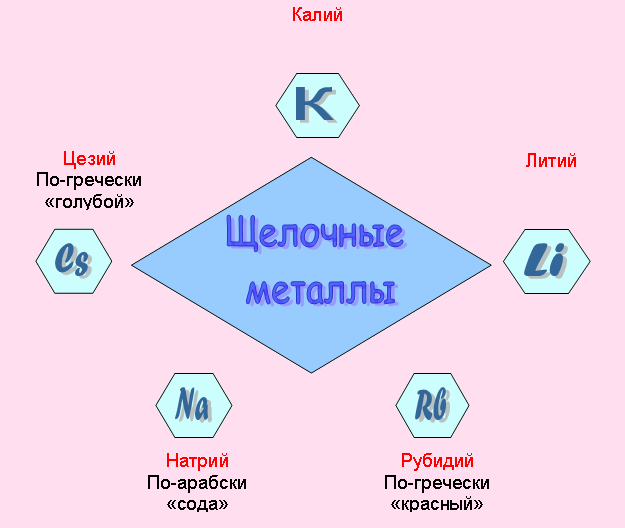 [Speaker Notes: Пытались взаимосвязьвеществ]
Природные семейства химических элементов
Такие металлы, как Li, Na, K, Rb, Cs реагируют с водой, образуются щелочи, поэтому эти металлы получили название щелочных металлов 
2Li + 2H2O = 2LiOH + Н2
2Na + 2H2O = 2NaOH + Н2
2K + 2H2O = 2КOH + Н2
2Rb + 2H2O = 2RbOH + Н2
2Cs + 2H2O = 2CsOH + Н2
[Speaker Notes: Пытались взаимосвязьвеществ]
Природные семейства химических элементов
Щелочные металлы имеют много сходных свойств. Все они мягкие вещества, очень быстро окисляются кислородом воздуха. В соединениях щелочные металлы одновалентны. Они имеют одинаковые по составу и свойствам оксиды и гидроксиды. 
   Щелочные металлы относятся к наиболее активным металлам
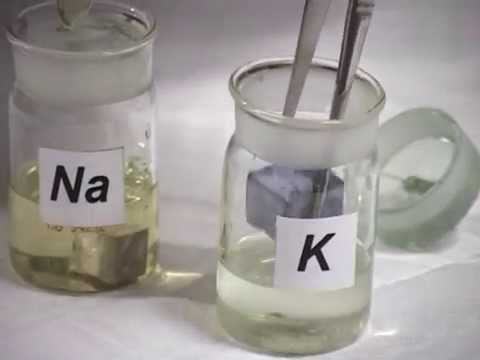 [Speaker Notes: Пытались взаимосвязьвеществ]
Природные семейства химических элементов
[Speaker Notes: Пытались взаимосвязьвеществ]
Природные семейства химических элементов
Щелочные металлы имеют следующие общие свойства.
Щелочные металлы во всех соединениях одновалентны.
   Гидроксиды щелочных металлов являются щелочами и хорошо растворяются в воде.
   С увеличением атомных масс щелочных металлов их физические и химические свойства изменяются периодически.
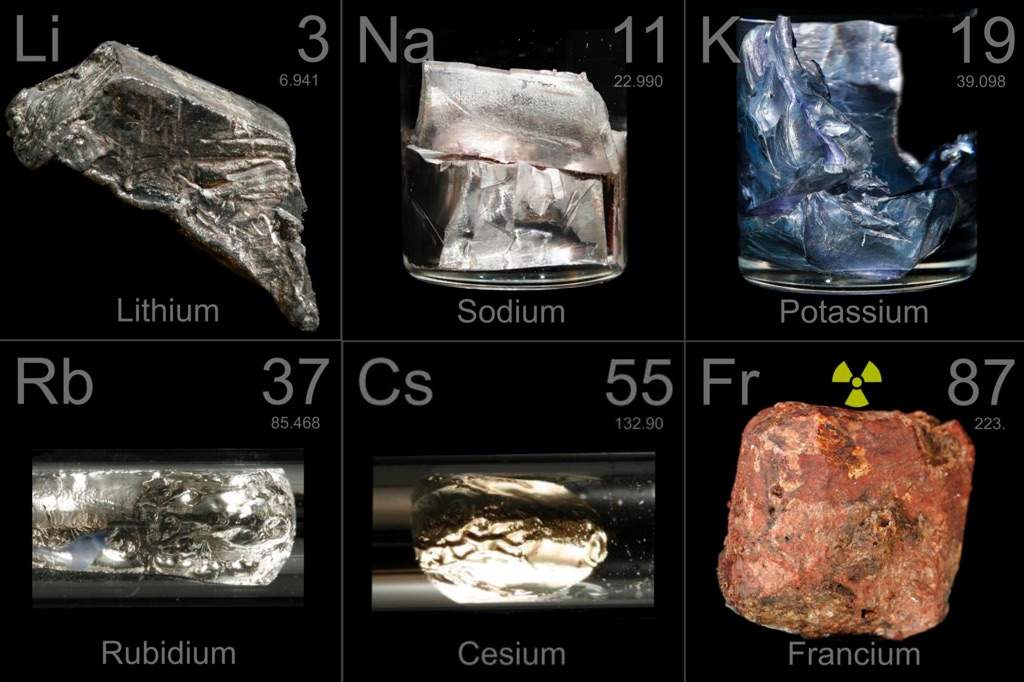 [Speaker Notes: Пытались взаимосвязьвеществ]
Природные семейства химических элементов
[Speaker Notes: Пытались взаимосвязьвеществ]
Природные семейства химических элементов
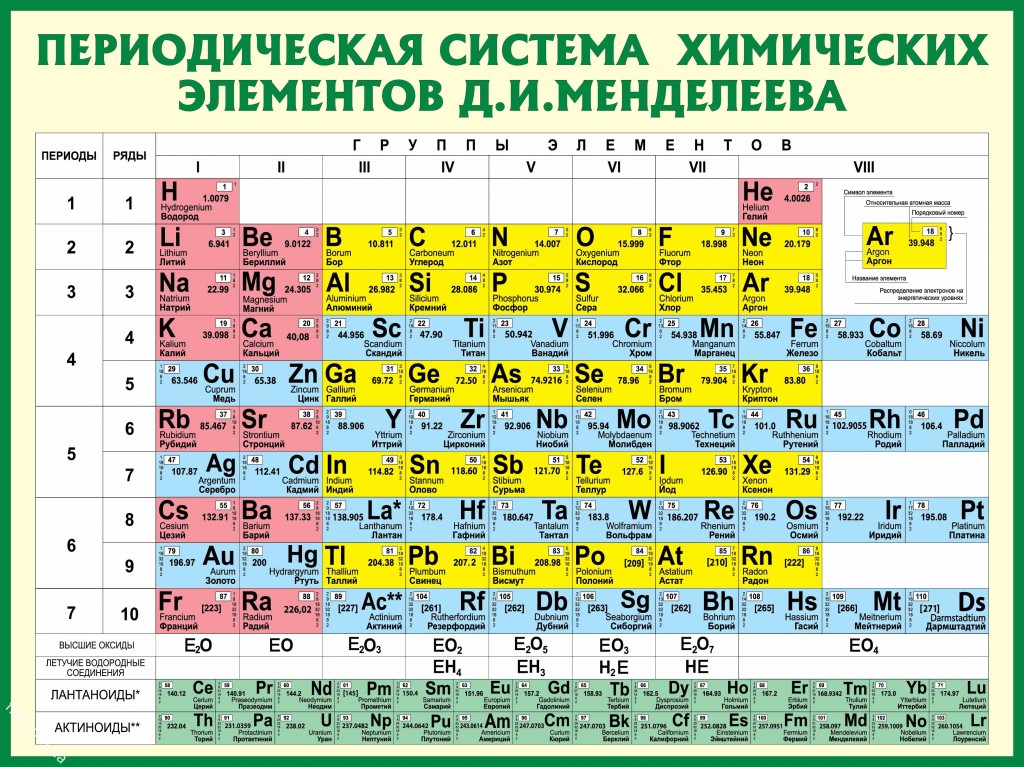 [Speaker Notes: Пытались взаимосвязьвеществ]
Природные семейства химических элементов
Семейство галогенов
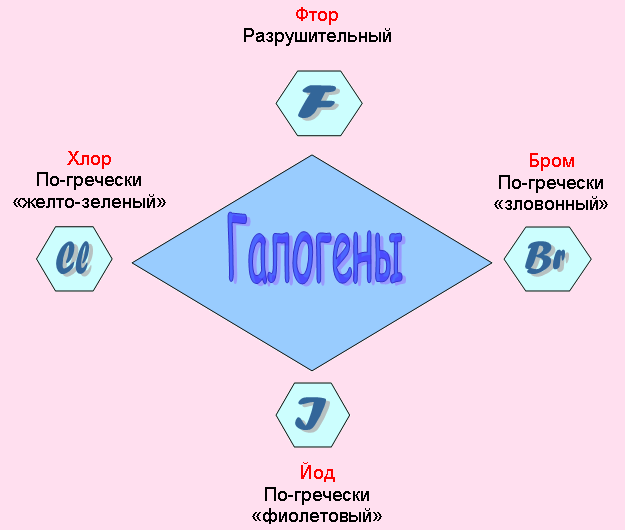 [Speaker Notes: Пытались взаимосвязьвеществ]
Природные семейства химических элементов
Слово галогены означает «солесодержащие». 
   В подгруппу галогенов входят F, Cl, Br, I и At.
   Астат – радиоактивный элемент, мало изучен. Галогены образуют простые вещества, молекулы, которых состоят из двух атомов: F2, Cl2, Br2, I2. фтор и хлор - газообразные вещества с резким запахом. Бром – жидкость, а йод – твердое вещество.
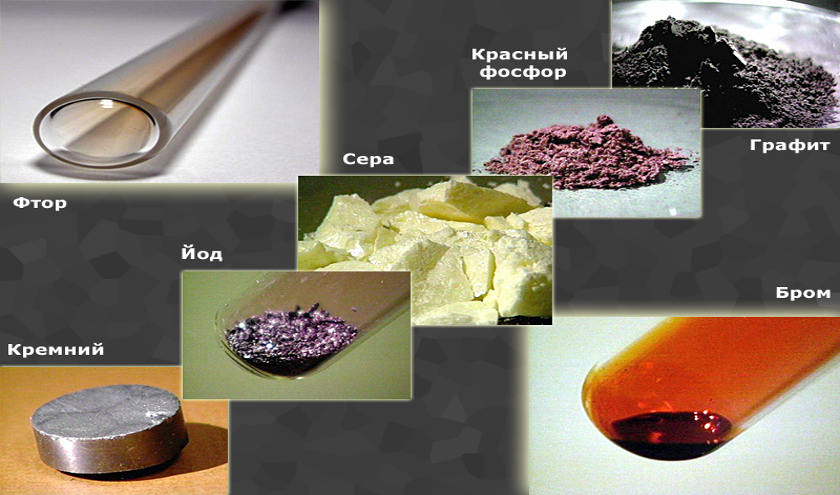 [Speaker Notes: Пытались взаимосвязьвеществ]
Природные семейства химических элементов
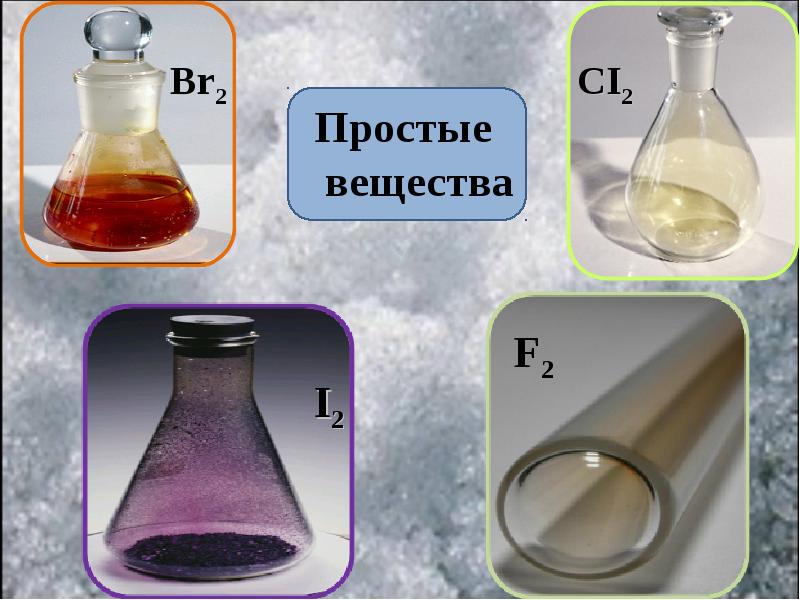 Все галогены ЯДОВИТЫ! Опыты с галогенами проводят обязательно в вытяжном шкафу. Галогены составляют группу активных типичных неметаллов. 
   С металлами они образуют соли: фториды, хлориды, бромиды и йодиды. 
   Водные растворы водородных соединений являются кислотами: НF, НCl, НBr, НI
[Speaker Notes: Пытались взаимосвязьвеществ]
Природные семейства химических элементов
Сравнительная характеристика семейства галогенов
[Speaker Notes: Пытались взаимосвязьвеществ]
Природные семейства химических элементов
[Speaker Notes: Пытались взаимосвязьвеществ]
Природные семейства химических элементов
Галогены имеют следующие общие свойства:
Галогены образуют с водородом летучие гидриды.
Водные растворы гидридов галогенов являются кислотами.
В гидридах и солях, образованных с металлом, галогены одновалентны.
В высших оксидах, образованных с кислородом (кроме фтора), галогены семивалентны.
С увеличением атомных масс галогенов их физические и химические свойства изменяются периодически.
[Speaker Notes: Пытались взаимосвязьвеществ]
Природные семейства химических элементов
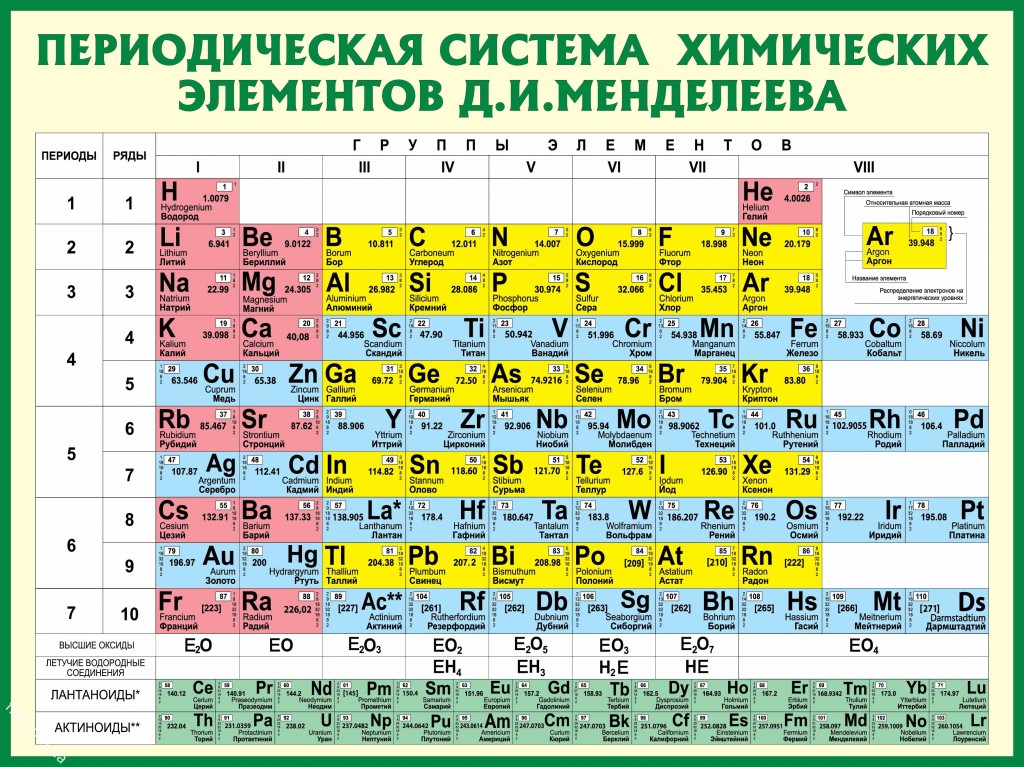 [Speaker Notes: Пытались взаимосвязьвеществ]
Природные семейства химических элементов
Кейс 
     «Чудовище, лежащее пред нами, поистине могло, кого угодно испугать своими размерами и мощью. Его огромная пасть все еще светилась голубоватым пламенем, глубоко сидящие дикие глаза были обведены огненными кругами. Я дотронулся до этой светящейся головы и, отняв руку, увидел, что мои пальцы тоже засветились в темноте»
Что это за неметалл?
Расскажите об его аллотропных модификациях?
[Speaker Notes: Пытались взаимосвязьвеществ]
Закрепление
Разделите элементы на две группы:
А) металлы  
Б) неметаллы  
Se, Ca, Zn, Fr, As, Ar, Li, Rn, N, Sr.


А) Металлы: Ca, Zn, Fr, Li, Sr.
Б) Неметаллы:  Se, As, Ar, Rn, N
[Speaker Notes: Пытались взаимосвязьвеществ]
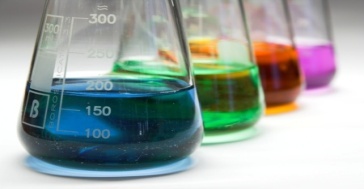 Задание
1. Прочитать §4. (стр. 21 - 24)
2. Ответить на вопросы 1-5 ( стр. 24)
[Speaker Notes: Пытались взаимосвязьвеществ]